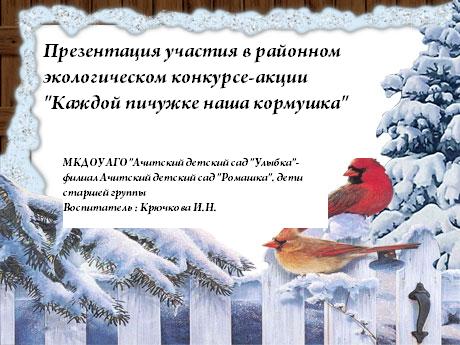 Радостные встречи.
Дети и родители стали участниками акции «Каждой пичужке по кормушке». Изготовленные кормушки  развесили на участках детского сада. Дети во время прогулок кормят птиц, наблюдают за ними. Сколько радости и восторга у детишек вызывают птицы, прилетающие полакомиться в кормушках.
Цель: Помочь пернатым зимой и весной
Задачи:
1) Учить детей доброте;
2) приучать детей любить и заботиться о птицах;
3) наблюдать за птицами и защищать пернатых в зимний период;
4) испытывать радость от того , что можно спасти птиц от гибели;
5) расширить знания дошкольников  о птицах родного края.
Желание участвовать в акции изъявили многие родители:
Мама Слепцовой Наташи
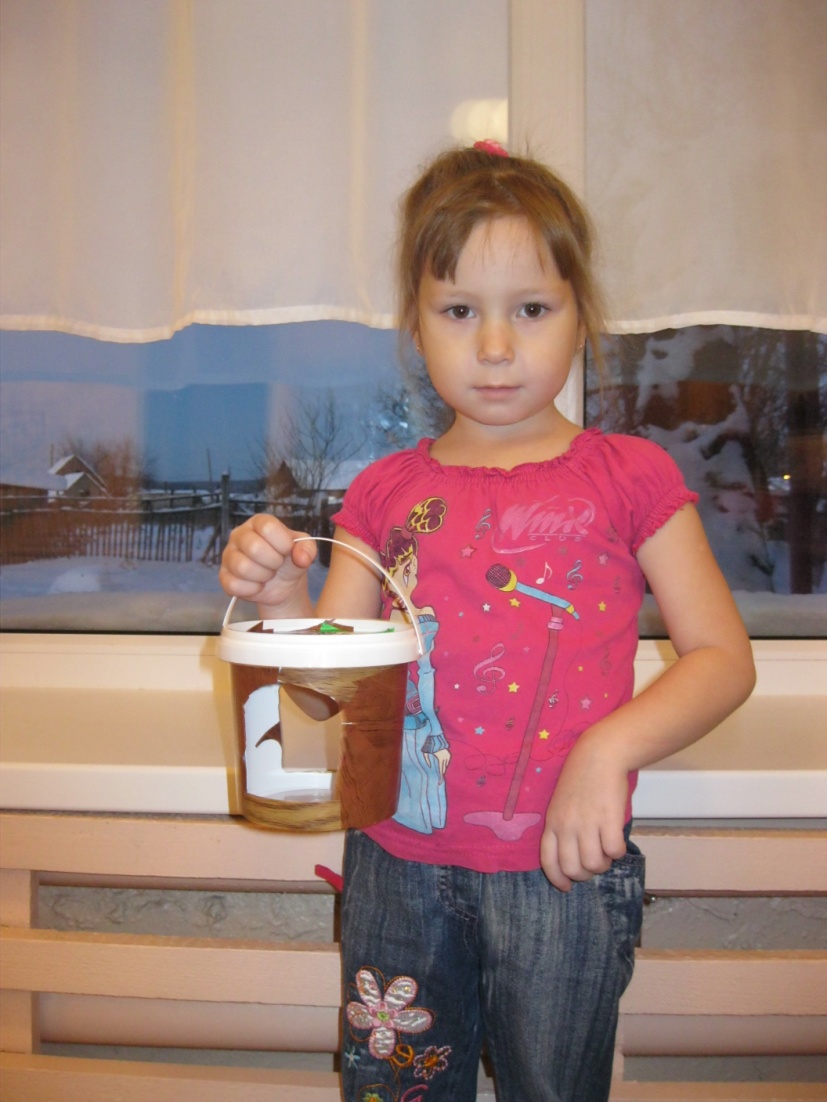 Мама Самсонова  Левы
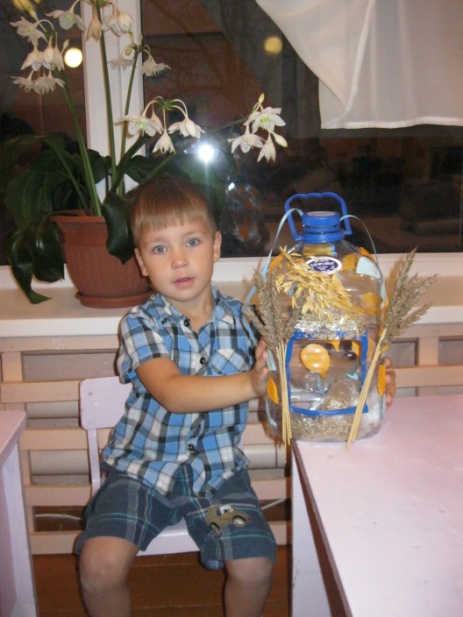 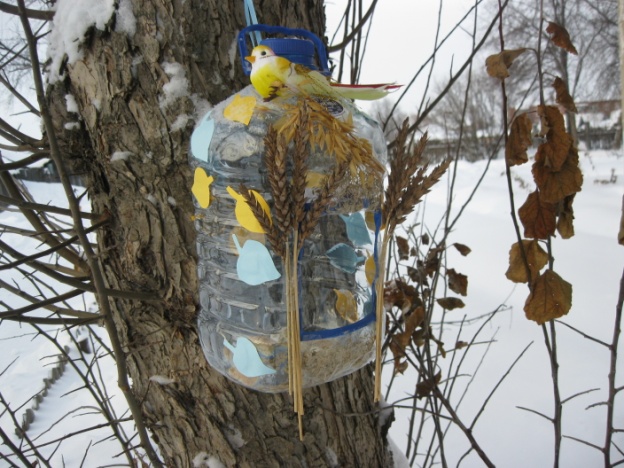 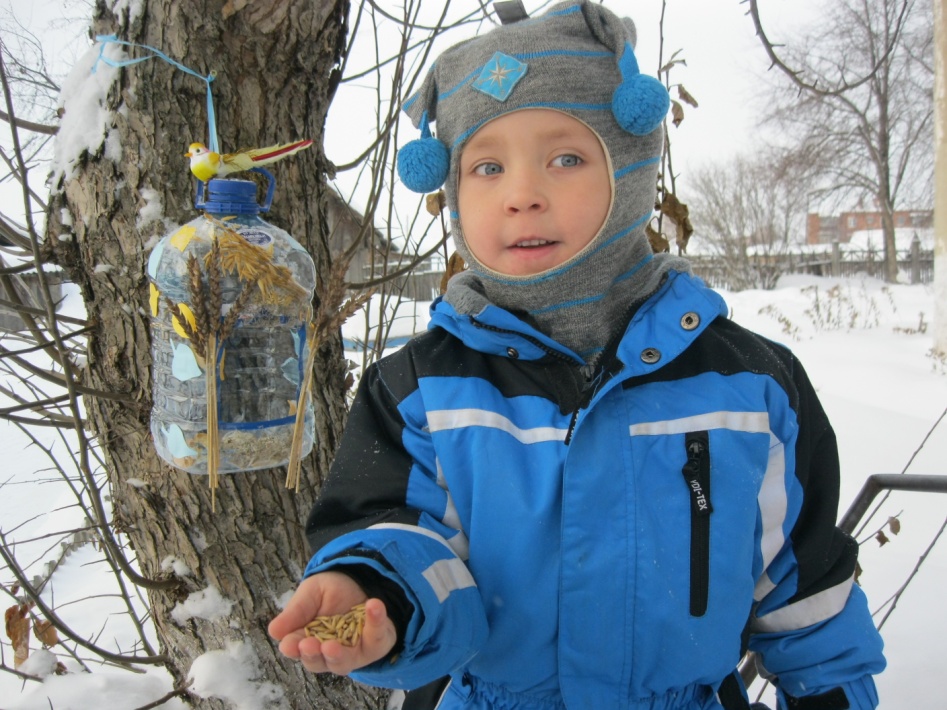 Папа Мальцевой Тани
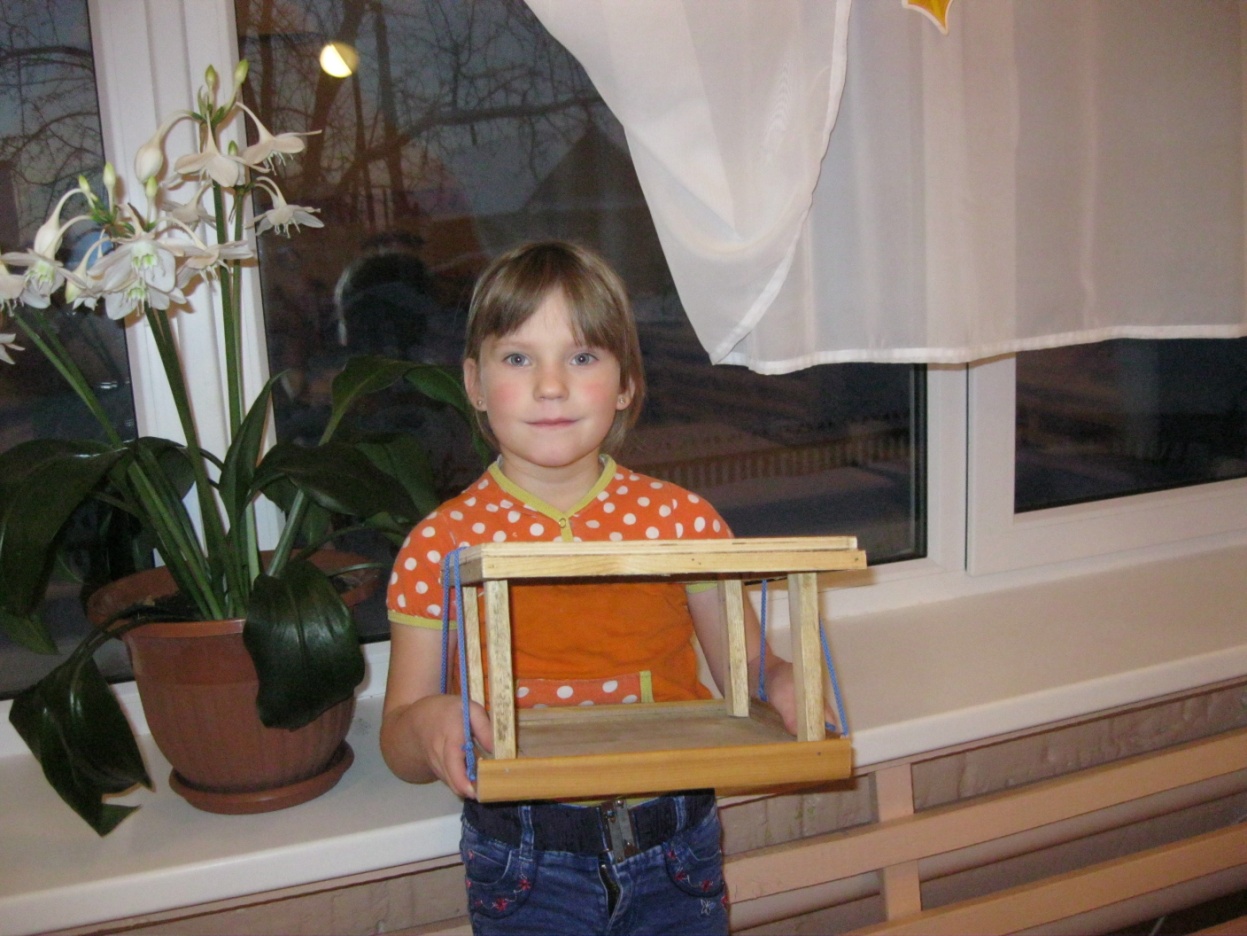 Семья Ибрагимова Максима
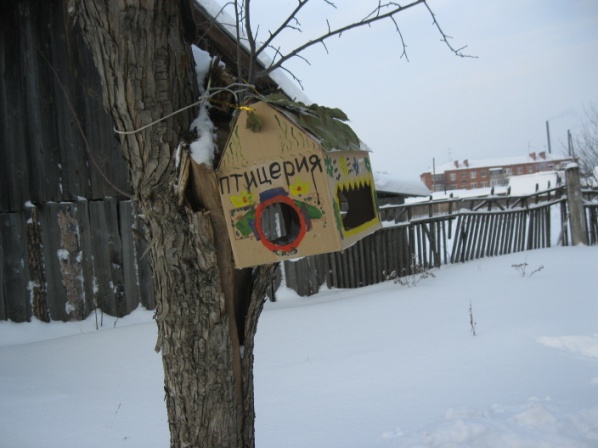 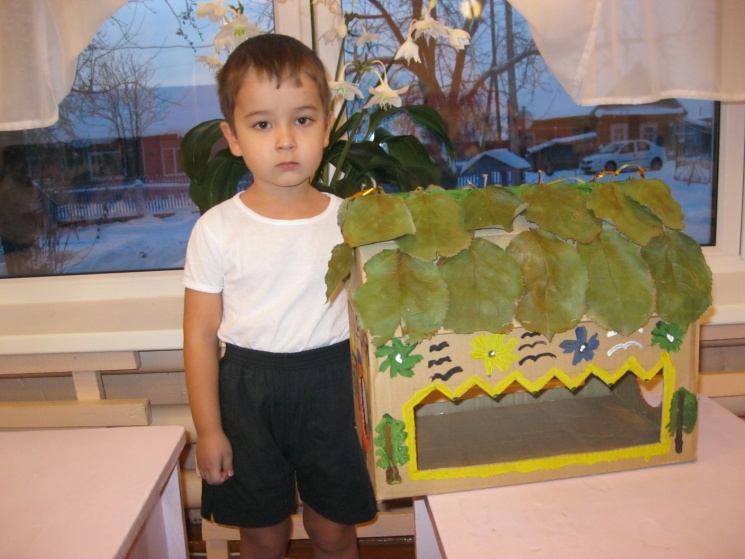 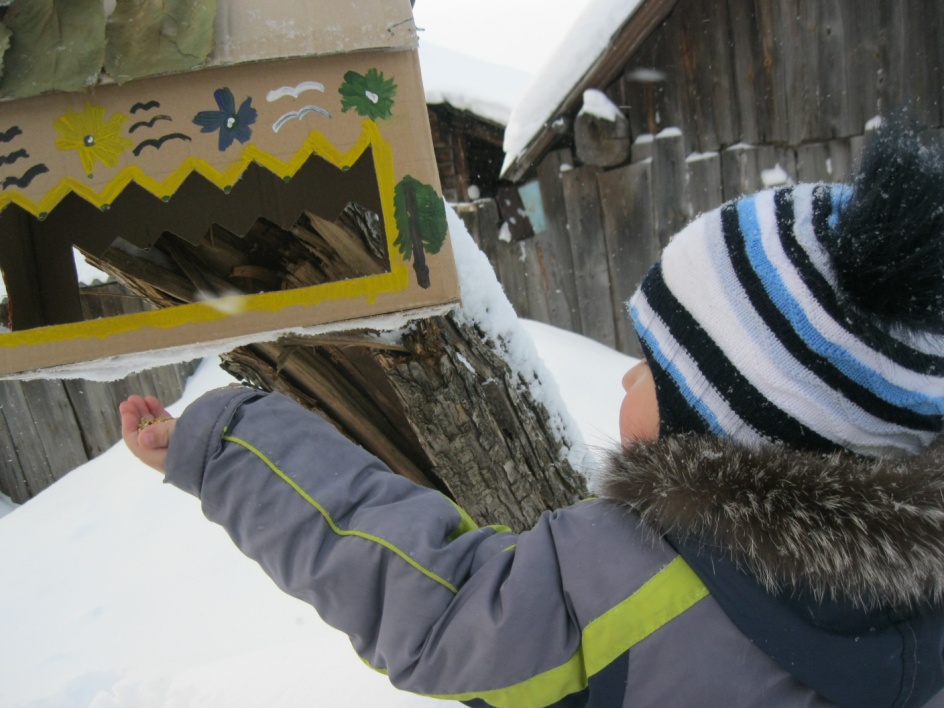 Семья Ладыгина Кирилла
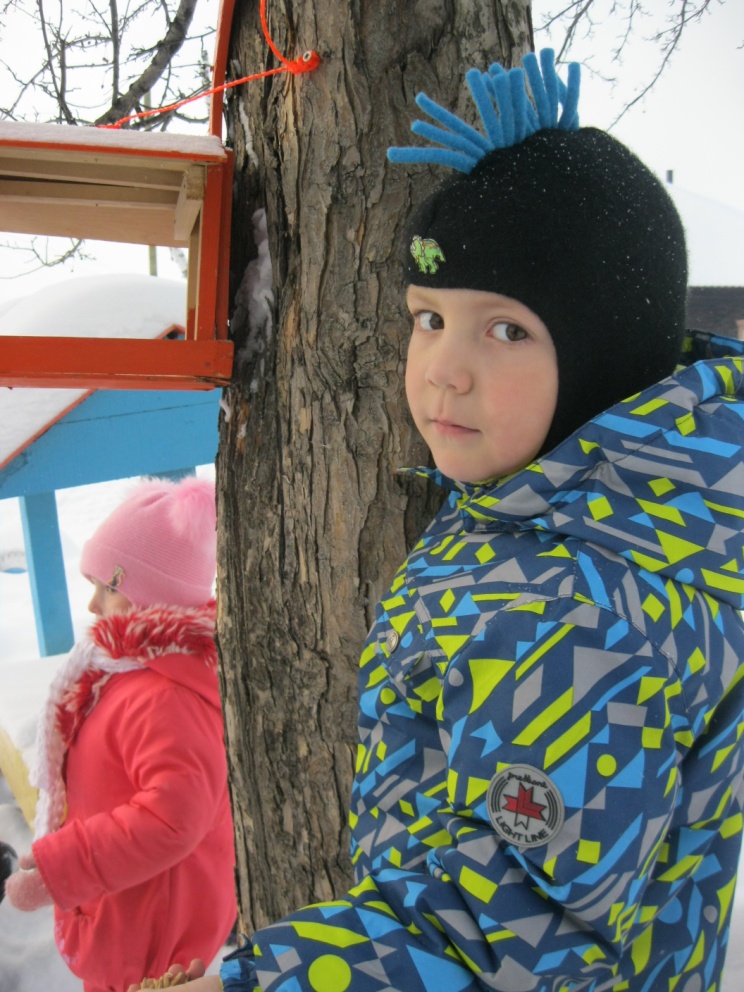 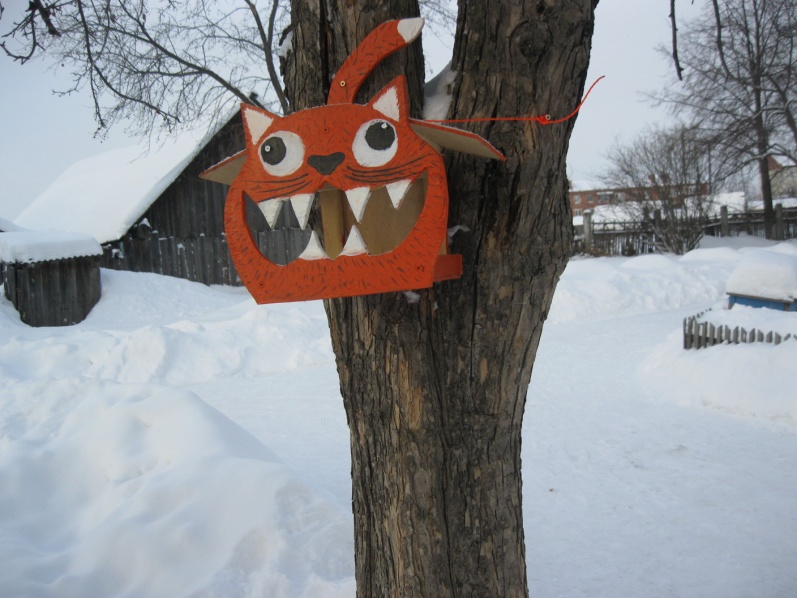 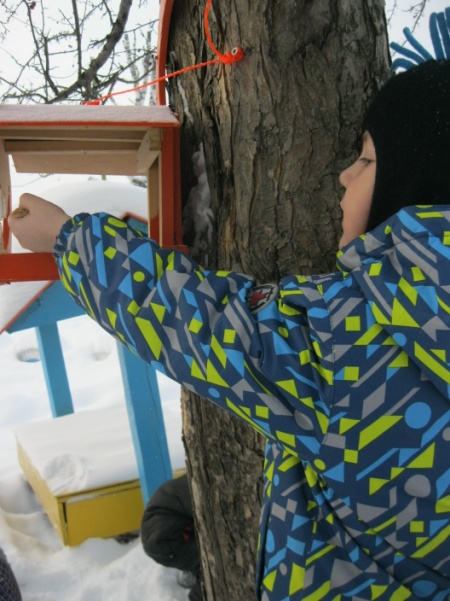 Мама Иванова Артема
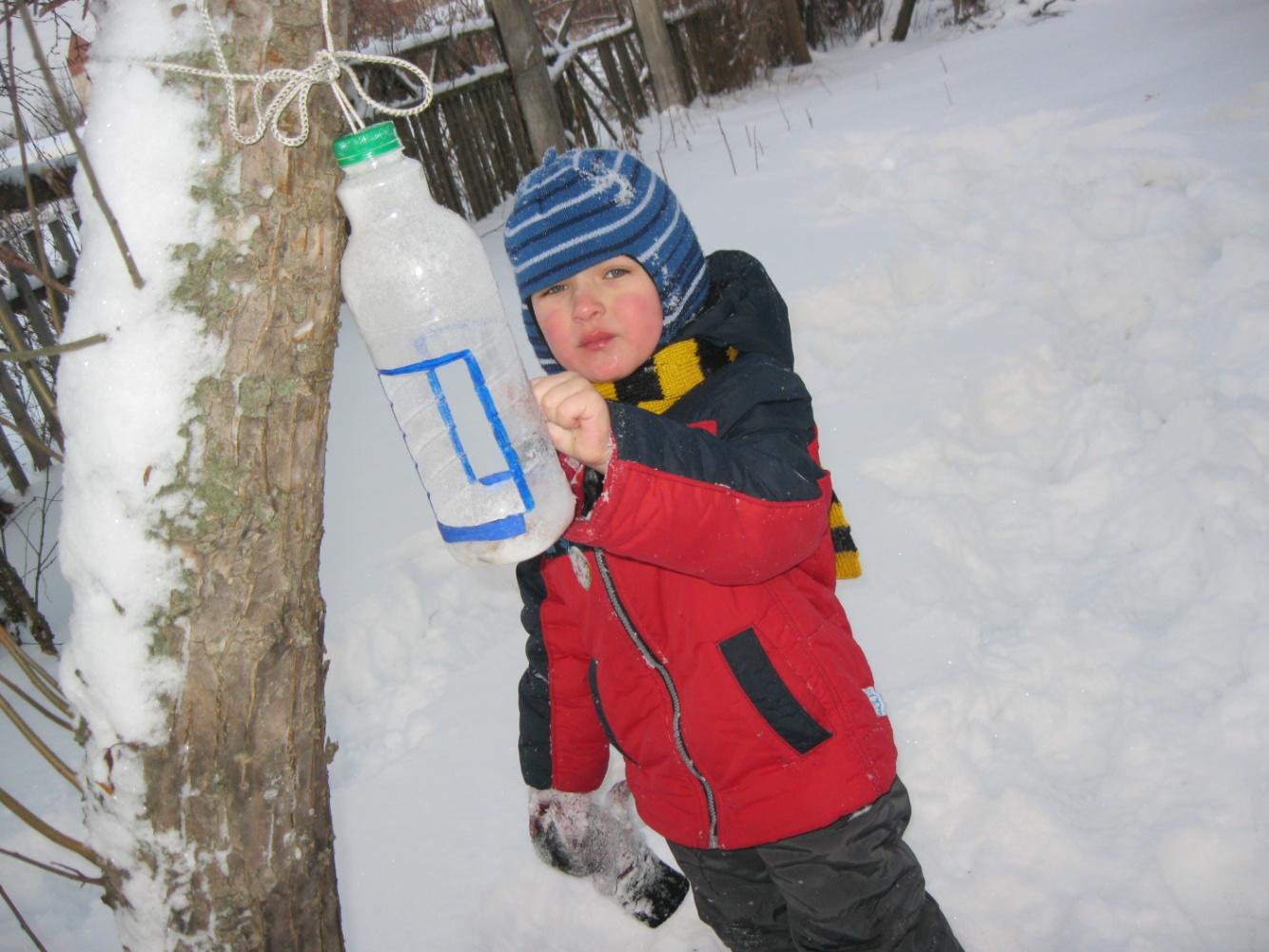 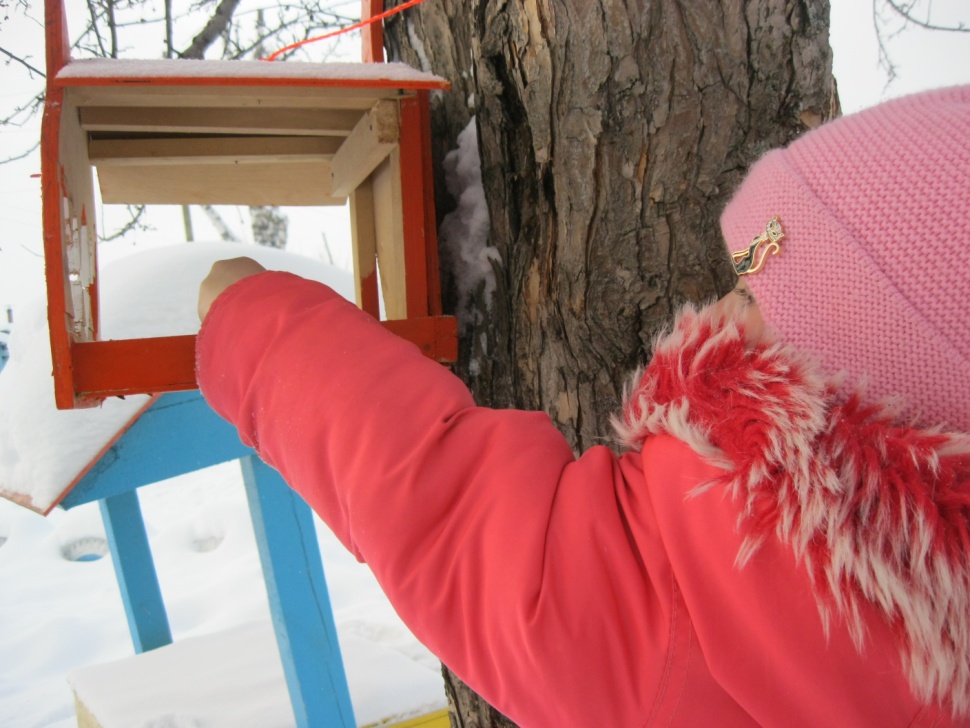 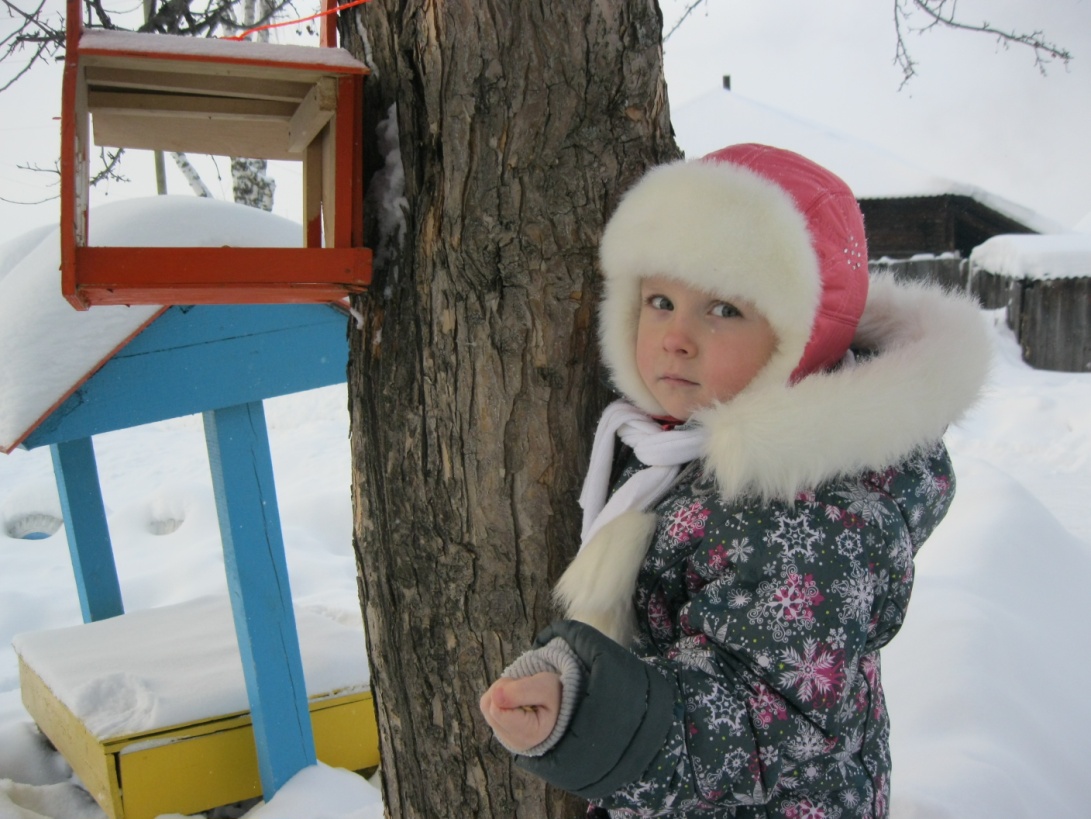